Організаційні
 форми 
міжнародних компаній
ПЛАН
1. Організаційні форми міжнародних компаній 
2. Злиття та поглинання компаній. 
3. Стратегічні альянси як перспективна форма інтеграції компаній.
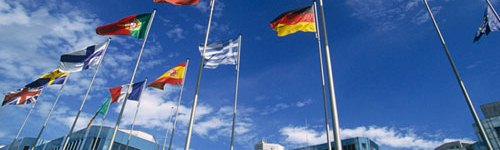 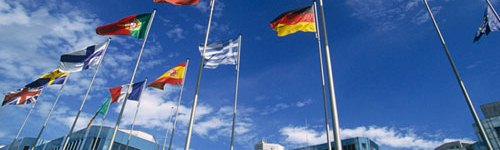 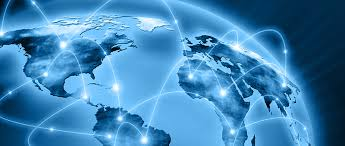 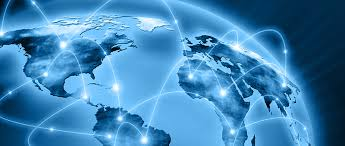 Міжнародні компанії
це організації, які здійснюють вивезення національного капіталу за кордон з метою його вкладення і проведення підприємницької діяльності в інших країнах.
Міжнародні компанії
це організації, які здійснюють вивезення національного капіталу за кордон з метою його вкладення і проведення підприємницької діяльності в інших країнах.
В науковій літературі розмежовують два типи міжнародних компаній:
Транснаціональні корпорації (ТНК) - національні монополії із зарубіжними активами, виробнича і торговельно-збутова діяльність яких виходить за рамки однієї держави
Багатонаціональні корпорації (БНК) - міжнародні корпорації, які об'єднують національні компанії низки держав на виробничій і науково-технічній основі.
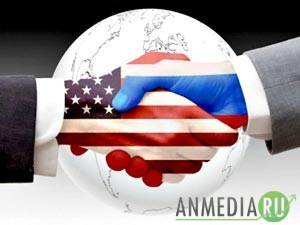 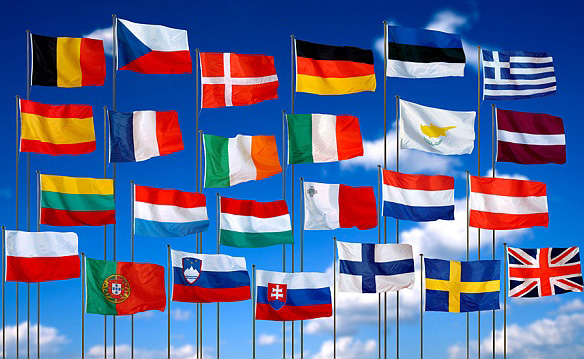 У світовій практиці склалися такі форми інтеграції компаній:
Трести
Синдикати
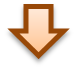 Пули
Концерни
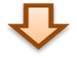 Конгломерати
Консорціуми
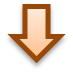 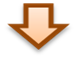 Асоціації
Спілки
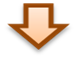 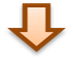 Стратегічні альянси
Картелі
Фінансово-промислові групи
Всі організаційні форми інтеграції компаній можна умовно розділити на:
Жорсткі
М'які
Трест
Концерн
Асоціація 
Консорціум
Стратегічний альянс
Трест 
об'єднання, в якому вхідні в нього підприємства зливаються в єдиний виробничий комплекс і втрачають свою юридичну, виробничу і комерційну самостійність, а керівництво їх діяльністю здійснюється з єдиного центру. Загальний прибуток тресту розподіляється відповідно до дольової участі окремих підприємств.
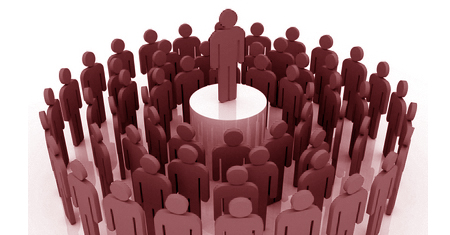 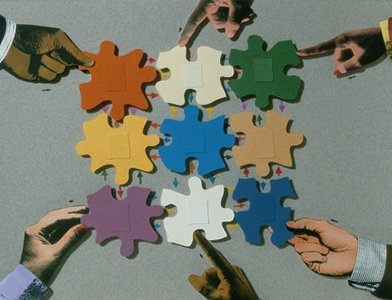 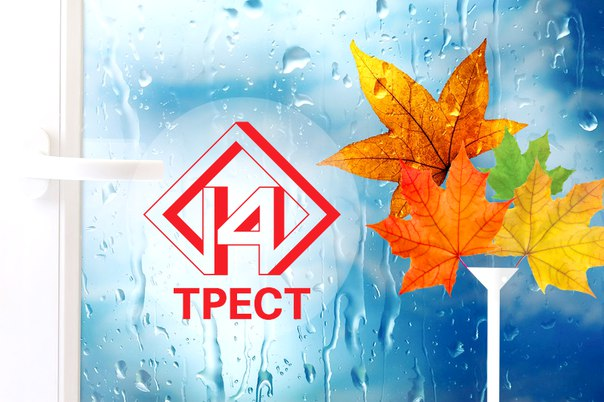 це найжорсткіша з усіх розглянутих форм інтеграції компаній;
Особливостями трестів є:
при цій формі інтеграції об'єднуються всі сторони господарської діяльності підприємств;
трест відрізняється від інших видів об'єднань порівняльної виробничої однорідністю діяльності, що проявляється в спеціалізації на одному або декількох аналогічних видах продукції;
в рамках тресту об'єднуючі компанії втрачають свою юридичну, господарську, виробничу і комерційну самостійність;
всі об’єднанні в трест підприємства підпорядковуються одній головній компанії;
Концерн
це форма об'єднання (як правило, багатогалузевого) самостійних підприємств, пов'язаних за допомогою системи участі в капіталі, фінансових зв'язків, договорів про спільність інтересів, особистих уній, патентно-ліцензійних угод, тісного виробничого співробітництва.
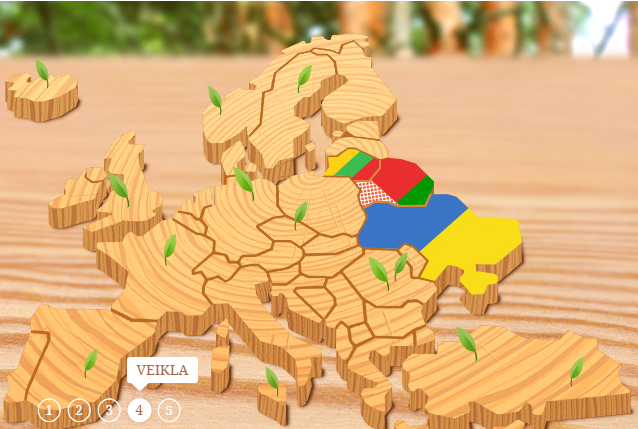 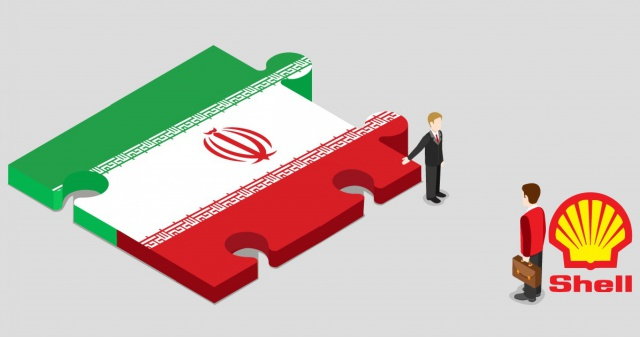 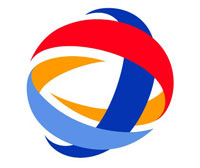 це досить жорстка форма інтеграції компаній;
концерн зазвичай є об'єднанням виробничого характеру;
компанії які входять в концерн  номінально залишаються самостійними юридичними особами у формі акціонерних чи інших господарських товариств;
Основні особливості концернів:
в рамках концерну централізовано фінансово-економічне управління, використання виробничих потужностей, кадрова політика;
головна компанія концерну, як правило, організується у вигляді холдингової компанії;
Вертикальний концерн 
концерн, що об'єднує компанії різних галузей, пов'язані послідовністю технологічного процесу виробництва готового продукту.
Залежно від характеру інтеграційних зв'язків між компаніями розрізняють наступні види концернів:
Наприклад: Гірничодобувні, Металургійні та Машинобудівні
Горизонтальний концерн
  концерн, об'едіняюшій компанії однієї галузі, що виробляють один і той же виріб або здійснюють одні й ті ж стадії виробництва.
Конгломерат
організаційна форма інтеграції компаній, що об'єднує під єдиним фінансовим контролем цілу мережу різнорідних підприємств, яка виникає в результаті злиття різних фірм незалежно від їх горизонтальної і вертикальної інтеграції
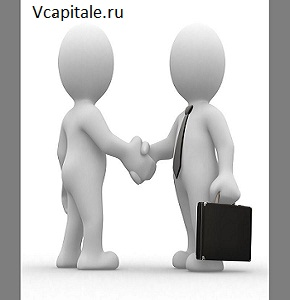 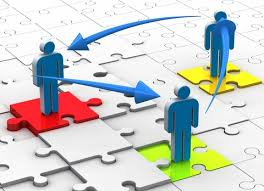 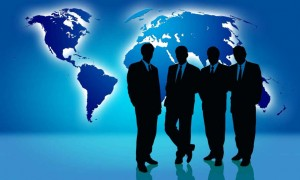 Особливості конгломератів:
в якості основних важелів управління конгломератами виступають фінансово-економічні методи
інтеграція в рамках даної організаційної форми підприємств різних галузей без наявності виробничої спільності
об'єднанні компанії, як правило, зберігають юридичну і виробничо-господарську самостійність, але виявляються повністю фінансово залежними від головної компанії;
як правило, в структурі конгломерату формується особливе фінансове ядро, куди крім холдингу входять великі фінансові та інвестиційні компанії.
конгломератам властива значна децентралізація управління.
одержання синергетичного ефекту;
забезпечення більш широкої економічної основи;
можливість "дешево купити і дорого продати";
Основними мотивами конгломератних злиттів і поглинань компаній були:
прогнозування зміни структури ринків чи галузей;
прагнення підвищити імідж керівництва компанії;
орієнтація на доступ до нових важливих ресурсів і технологій.
прагнення вищого управлінського персоналу підвищити свої доходи, враховуючи застосування в якості засобу довгострокового заохочення опціонів;
Ассоціація
 добровільне об'єднання юридичних або фізичних осіб для досягнення спільної господарської, наукової, культурної або який-небудь іншої, як правило, некомерційної цілі.
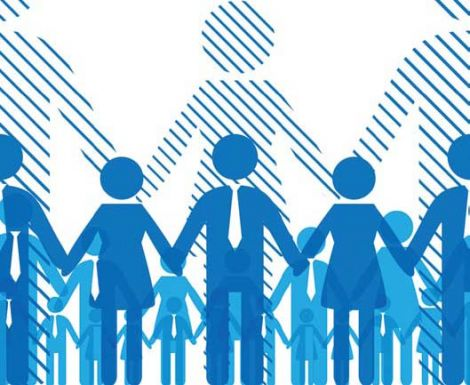 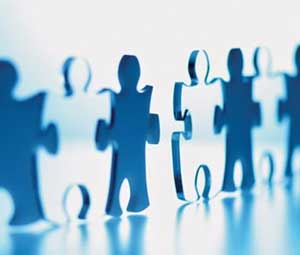 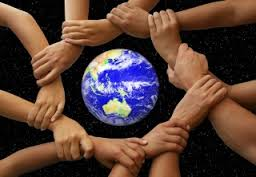 Одним з різновидів асоціацій є:
 Торгова асоціація 
структура, створювана вхідними в галузь компаніями для обміну інформацією та лобіюванням спільних інтересів в уряді і законодавчих органах.
Особливості асоціації:
члени асоціації мають право безкоштовно користуватися її послугами.
асоціація створюється з метою кооперації діяльності рекомендаційного характеру;
члени асоціації несуть субсидіарну відповідальність за її зобов'язаннями у розмірі та порядку, передбаченими установчими документами асоціації;
члени асоціації (союзу) зберігають свою господарську самостійність і права юридичної особи;
можлива централізація певних функцій, в основному інформаційного характеру;
Картель 
об'єднання, як правило, фірм однієї галузі, які вступають між собою в угоду, що стосується різних сторін комерційної діяльності компанії - угода про ціни, про ринки збуту, обсяги виробництва та збуту, асортименті, обмін патентами, умови найму робочої сили і т. д
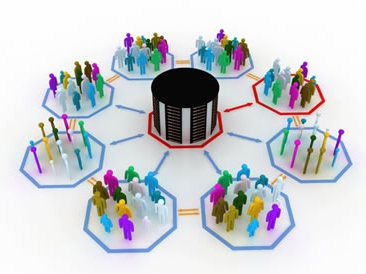 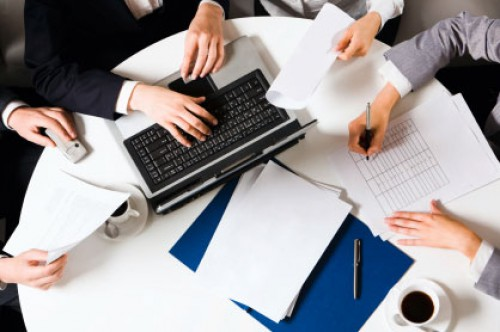 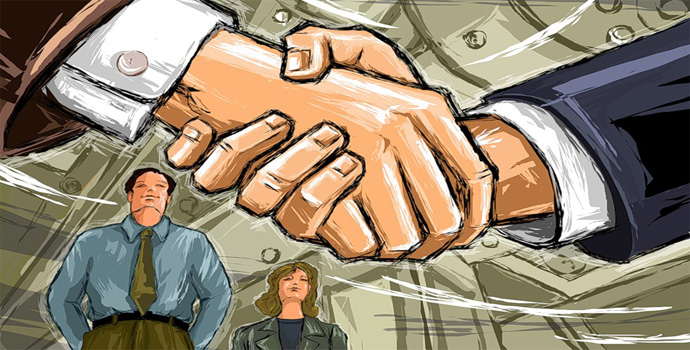 Для картелю характерна наявність наступних ознак:
договірний характер об'єднання;
наявність системи примусу, що включає виявлення порушень та санкції до порушників.
як правило, об'єднання ряду компаній однієї галуз
це форма змови групи виробників з метою повного або часткового знищення конкуренції між ними та отримання монопольного прибутку;
спільна діяльність з реалізації продукції, яка може поширюватися в певній мірі і на її виробництво;
Фінансово-промислові групи 
активно зростаюча форма організації взаємодії фінансових і промислових організацій не тільки в нашій країні, але і за її межами. Розрізняють фінансово-промислові та промислово-фінансові групи.
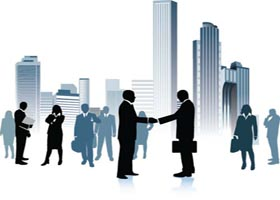 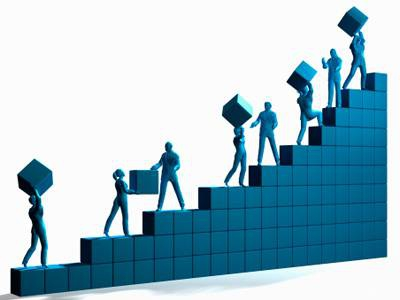 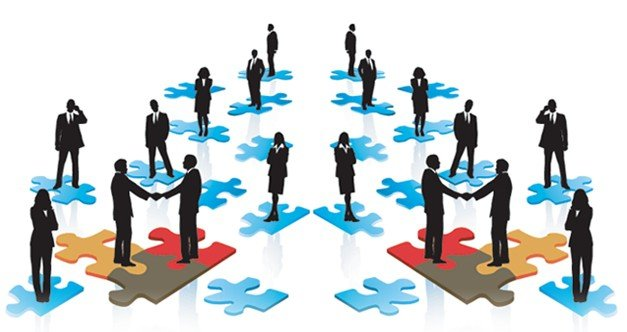 Основні ознаки фінансово-промислових груп (ФПГ):
має єдине майно;
на чолі ФПГ стоїть фінансова компанія;
характерна єдина політика ціноутворення;
організаційна єдність і юридична самостійність.
іноді ФПГ заснована на структурі торгового дому;
важливу роль відіграє участь промисловій частині, яку складають підприємства різних галузей;
Синдикат 
об'єднання однорідних промислових підприємств, створене з метою збуту продукції через загальну збутову контору, організовану у формі особливого торговельного товариства або товариства
Форма синдикату найпоширеніша галузях з масової однорідної продукцією:
гірничодобувної
хімічної
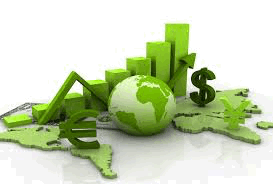 металургійної
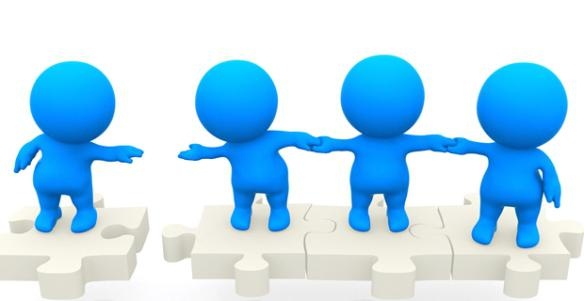 Особливостями синдикату як організаційної форми інтеграції компаній є:
збереження учасниками синдикату юридичної, виробничої, але обмеження комерційної самостійності;
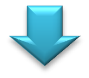 централізація збуту продукції, організація збуту продукції його через єдиний збутової орган
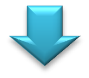 збереження учасниками синдикату часом і власної збутової мережі, яка тісно пов'язана з синдикатського збутовою конторою або суспільством;
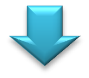 здійснення найчастіше через синдикатського збутову контору або збутовий суспільство також і закупівель сировини для учасників синдикату.
Особливості пулів:
Пул
 (англ. Pool букв. Загальний котел) - форма об'єднання компаній, що відрізняється тим, що прибуток усіх учасників пулу надходить до загального фонду (котел) і потім розподіляється між ними згідно заздалегідь встановленій пропорції.
це організаційна форма інтеграції є однією з форм монополістичних об'єднань компаній, різновидом картелів;
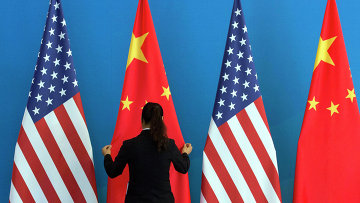 об'єднання компаній у вигляді пулів має звичайно досить тимчасовий характер;
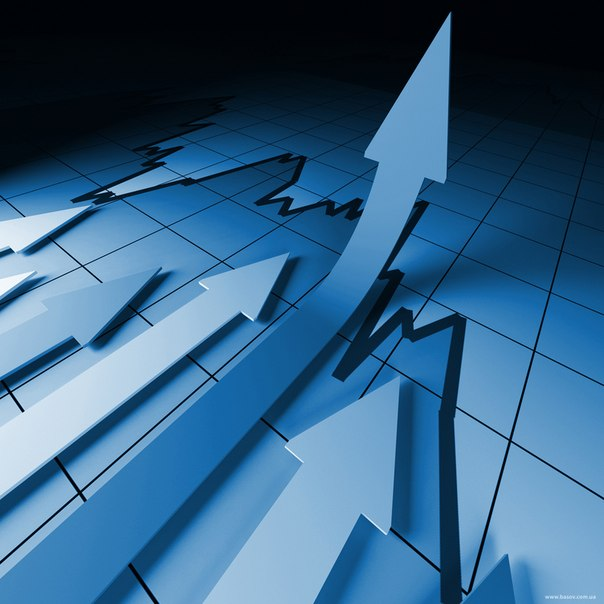 в рамках пулу встановлюються правила розподілу загальних витрат і прибутку.
У світовій практиці можна зустріти наступні види пулів:
Біржовий пул 
об'єднання фінансових коштів для підвищення або зниження курсу акцій на фондовій біржі і в спекулятивної гри на різниці в курсах.
Торговий пул 
об'єднання, в якому учасники домовляються про накопичення і затримки на складах якого-небудь товару до моменту, найбільш вигідного для його продажу за підвищеними цінами в результаті штучно створеного дефіциту.
Патентний пул 
угода більш ніж двох компаній про взаємне використання патенту.
"Конкретний" пул 
об'єднання інвесторів, що спрямовує свої інвестиції на конкретний об'єкт.
Консорціум 
тимчасовий союз господарсько незалежних фірм, метою якого можуть бути різні види їх скоординованої підприємницької діяльності, частіше для спільної боротьби за отримання замовлень та їх спільного виконання.
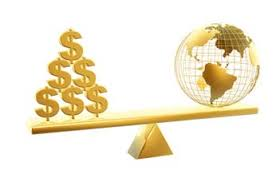 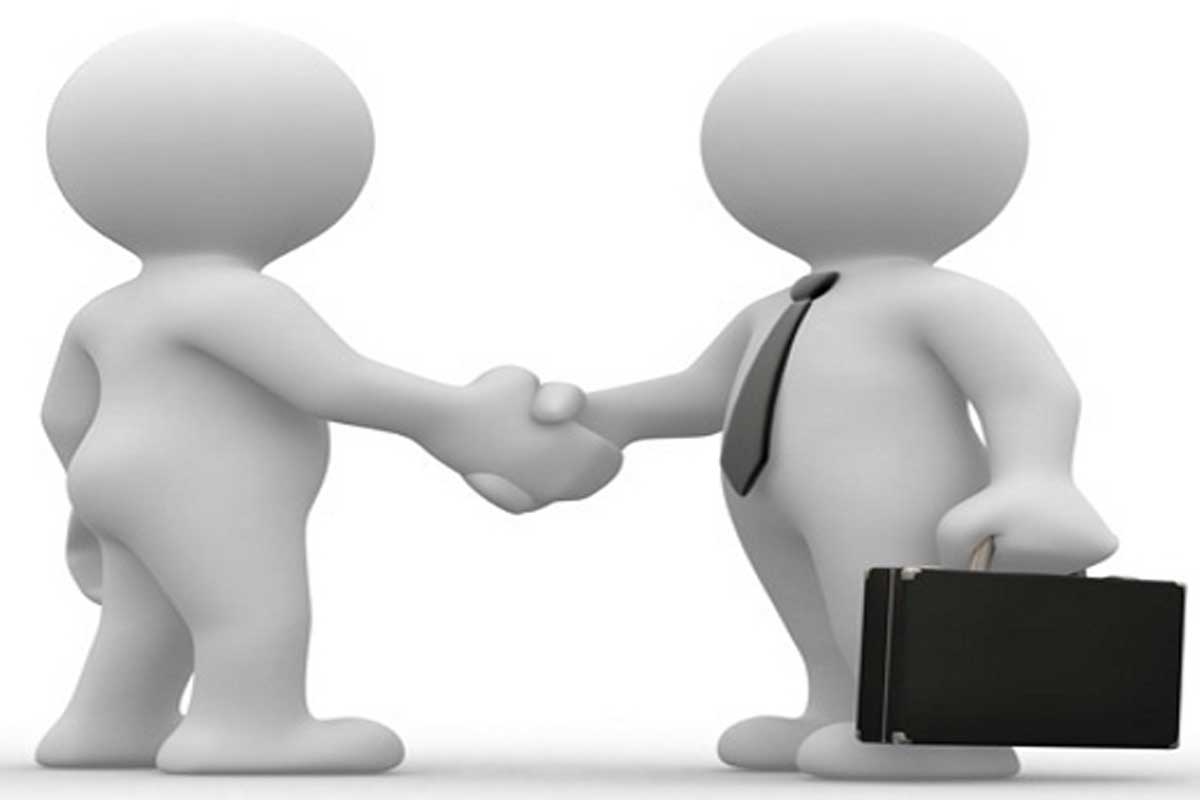 Особливості консорціумів:
організація консорціуму оформляється угодою;
компанії, що входять в консорціум, повністю зберігають свою економічну і юридичну самостійність, за винятком тієї частини діяльності, яка пов'язана з досягненням цілей консорціуму;
часто консорціуми є безприбутковими організаціями;
компанії можуть одночасно входити до складу декількох консорціумів, тому можуть брати участь у здійсненні кількох проектів.
Стратегічний альянс 
(Strategic Alliance) - угода про кооперацію двох або більше незалежних фірм для досягнення певних комерційних цілей, для отримання синергії об'єднаних і взаємодоповнюючих стратегічних ресурсів компаній.
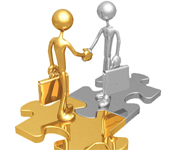 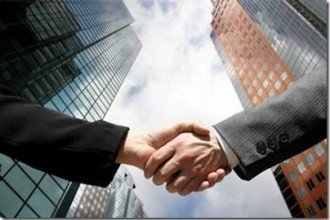 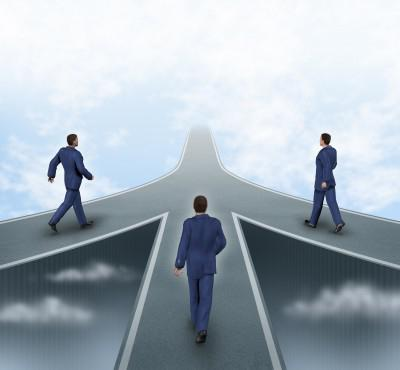 Особливості стратегічних альянсів:
в рамках стратегічних союзів здійснюється спільна координація стратегічного планування та управління учасниками діяльності, що дозволяє їм погодити їх довгострокові партнерські відносини;
це угоди про співпрацю між фірмами, що йдуть далі звичайних торгових операцій, але не доводять справу до злиття компаній
цей тип господарського об'єднання заснований на укладанні середньострокових або довгострокових, двосторонніх або багатосторонніх угод;
компанії можуть бути учасниками безлічі стратегічних альянсів;
альянс, як правило, не є самостійною юридичною особою;
Виділяють чотири різновиди стратегічних альянсів:
З погляду сфери діяльності стратегічні альянси умовно можна розділити на три види:
альянси з акціонерною участю в існуючих підприємствах;
альянси з реалізації проектів НДДКР;
стратегічні альянси зі створенням нових компаній ;
альянси з організації спільного виробництва;
консорціуми для реалізації інвестиційних проектів;
альянси зі слабкою кооперацією.
альянси зі спільного освоєння нових ринків.
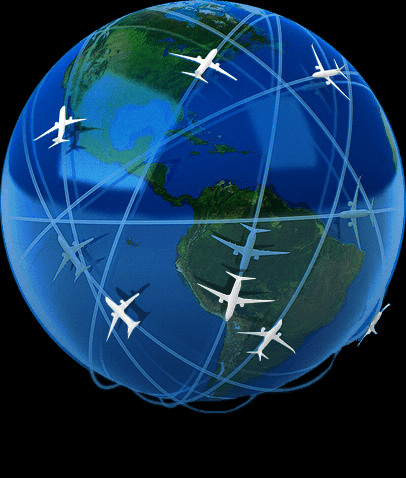 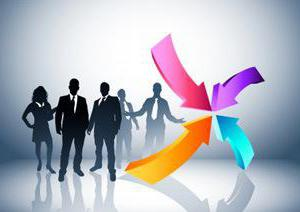 В ієрархії управління міжнародної компанії можна виділити наступні структурні елементи:
Спільні підприємства
Материнську компанію
Дочірні компанії
Філії
Материнська компанія (головна компанія) 
компанія, що контролює діяльність усіх підрозділів, що входять в міжнародну компанію. Вона є адміністративним центром управління, де приймаються основні стратегічні рішення.
• співвідношення принципів централізації і децентралізації управління
Материнська компанія володіє всім або контрольним пакетом акцій своїх підрозділів, що дає їй право здійснювати контроль за їх діяльністю. Ступінь підпорядкованості та контролю залежить:
• розміру акціонерного капіталу в підрозділах
• від розміру компанії
• форми зв'язків між материнською компанією і підпорядкованими їй фірмами
• ступеня диверсифікації діяльності
Дочірня компанія 
це юридично і господарсько самостійний підрозділ фірми, підпорядковується головному центру у фінансовому відношенні. Як правило, дочірні компанії є акціонерними товариствами, контрольний пакет акцій яких належить материнської компанії.
інвестувати кошти в нові проекти
Дочірні компанії можуть вирішувати самостійно досить широке коло питань:
проводити дослідження і розробки
впроваджувати нову продукцію
управляти виробничою і збутовою політикою
Філія
неакціонерне підприємство, що «повністю або частково перебуває у власності інвестора, при цьому може набувати таких форм:
земельні ділянки та/або нерухоме майно, що прямо належить іноземному резиденту»
неакціонерне спільне підприємство, сформоване іноземним інвестором і третіми сторонами
постійне представництво іноземного інвестора у певній країні
Спільне підприємство 
це компанія, створена двома і більше учасниками для спільної діяльності
Правова форма таких об'єднань може бути різною:
акціонерні товариства приватного та публічного права
Діяльність спільних підприємств регламентується законодавствами різних країн.
товариства з обмеженою відповідальністю
товариства
Реєструється Спільне підприємство в країні одного з партнерів і управляється ними спільно. Результати діяльності, у тому числі і збитки, розподіляються між ними заздалегідь  у певних пропорціях.
Прийнято виділяти три основних рівня управління компаніями:
Вищий
Вищий рівень
представлений радою директорів, правлінням і комітетами
Середній
Низовий
Середній рівень 
це центральні служби
Низовий рівень 
складають виробничі, збутові та інші підрозділи компанії
Органи вищого і середнього рівнів управління знаходяться в штаб-квартирі міжнародної компанії, а низового - розосереджені по всьому світу
У світі застосовуються дві основні управлінські моделі корпорацій (акціонерних товариств):
Перша - унітарна модель
 притаманна:
Друга – дволанкова модель 
притаманна:
Великобританії
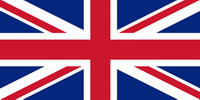 Нідерландах
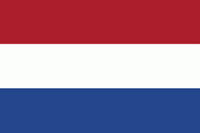 Австрії
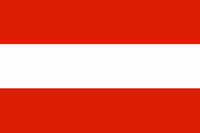 Німеччини
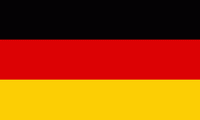 Бельгії
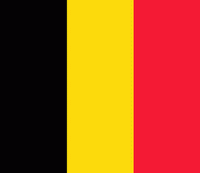 Характеризується тим, що компанія має одна раду, що включає виконавчих і невиконавчий директорів (тобто співробітників компанії і залучених осіб)
Компанія має два окремих органи - наглядовий і виконавчу раду. 
Всі члени наглядового органу за законом є Невиконавчий, на відміну від членів виконавчого органу.
США
Італії
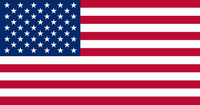 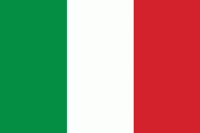 Розрізняють декілька типів організаційних структур управління
Лінійна організаційна структура управління застосовується компанією на початку її існування, коли обсяги діяльності та чисельність персоналу невеликі
Лінійна
Функціональна
Проектна
Функціональна організаційна структура управління більше підходить для середніх за розміром компаній, що випускають однотипну продукцію або надають неширокий спектр послуг, а також мають свої підрозділи в одному регіоні.
Дивізіональні
У дивізіональних структурах підрозділи є автономними організаційними одиницями
Проектні структури 
є складними і їх можна віднести до до структур матричного типу
Стратегічний центр господарювання 
це внутріфірмовий організаційний підрозділ, що відповідає за вироблення стратегічних позицій фірми в одній або декількох галузях господарювання і за кінцевий результат своєї діяльності.
Першу таку структурну одиницю ввела американська компанія:
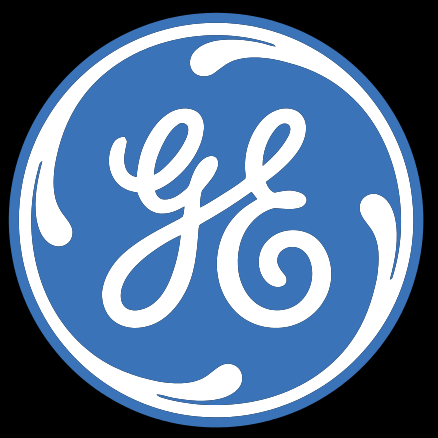 "Дженерал електрик"
Головним критерієм створення стартегічного центру господарювання є:
Вона закріпила оперативно-господарські підрозділи за стратегічним центром господарювання що відповідають не тільки за планування і реалізацію стратегії, а й за кінцевий результат - отримання прибутку.
ефективне використання технології
високий рівень рентабельності
Міжнародна діяльність великих компаній 
охоплює експортні операції і реалізацію продукції через збутові дочірні компанії за кордоном та  спрямована на розвиток закордонного виробництва
Міжнародна діяльність є важливою складовою частиною управління мыжнародних компаній
маркетингу
фінансування
Централізоване управління у міжнародних компаніях здійснюється в міжнародному масштабі з глобальним підходом до питань:
планування
матеріально-технічного забезпечення
спеціалізації і кооперування окремих підприємств
В управлінні міжнародних компаній на перший план виступає поєднання в принципів централізації і децентралізації, що припускає надання закордонним ком- паніям відомої самостійності у застосуванні форм і методів, що дозволяють найбільшою мірою враховувати особливості окремих країн і регіонів.